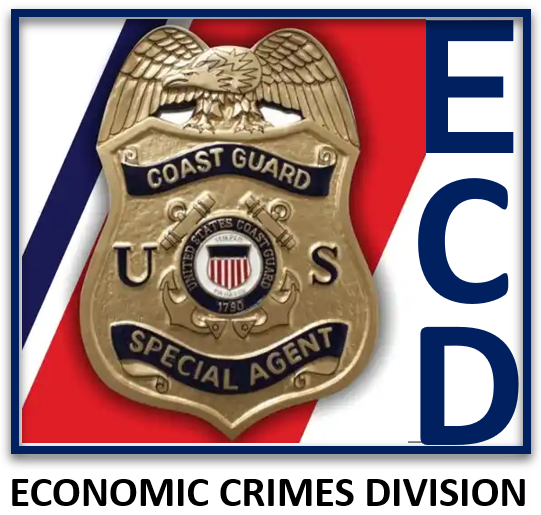 Beware of Fraud: Personally Procured Moves (PPM)
What is a Personally Procured Move (PPM)?
A move that you perform or arrange yourself instead of using a DOD arranged Transportation Service Provider (TSP). It can be done for either a full or partial move (DITY). 
You must obtain approval from your Transportation Office (TO) prior to performing a PPM move. 
The PPM process starts by establishing an ACCURATE estimated weight of HHGs to be shipped by contacting the local DMO for assistance in estimating the actual weight of each shipment, or visit https://www.move.mil/resources/weight-estimator
Be conservative in your estimated weight to prevent overspending
Protect your Move
If you choose to hire a commercial mover, please discuss the details with your transportation office.

Highly recommend utilizing a mover registered with the Federal Government at: 
Protect Your Move | FMCSA (dot.gov) 
(https://www.fmcsa.dot.gov/protect-your-move)

This site offers free resources and tools to protect yourself from a “rogue” mover who may underbid your move, increase prices after picking up your property, and hold your property hostage until you pay prior to performing delivery.
Protect Yourself from Moving Scams
Check with ATA. The American Trucking Associations Moving and Storage Conference keep an up-to-date list of Pro-Mover certified local and long-distance movers on file. Check with them to find a moving service or to screen a company you’ve already contacted. https://www.moving.org/
 
Research Companies Thoroughly. Check online for reviews with the BBB and Google to be sure that they have a history of customer service success.  

Document Everything. Document and take pictures. It’s a lot easier for them to deny it if you don’t have before-and-after proof or if they don’t see the damage before leaving your home. 

Know Your Moving Rights and Responsibilities. Federal law requires that every licensed mover provide consumers with an informational packet titled, “Your Rights and Responsibilities When You Move” during the planning stage of your move. Most legitimate moving companies will direct you online to their website to access this information or possibly provide you with a 25-page booklet on fair practices, industry regulations and consumer rights.
Watch Out for These Common Moving Scams
Hidden Moving Fees 
Rogue movers are notorious for tacking on unplanned and/or undisclosed fees for packing, climbing stairs, heavy moving, or additional weight at the last minute. You should insist on signing a completed moving contract before you let movers take possession of your belongings.  

Deposits for Moving Services 
A reputable moving company will never ask for a deposit to hold your move date. Generally, a credit card is requested closer to your load date. For Example, Mayflower, does not require an upfront down payment or deposit to book a move.
Watch Out for These Common Moving Scams
Suspicious Moving Quotes:
The Low-Ball Bid. A suspiciously low bid is likely missing some crucial details – and unexpected costs start adding up once the company has your belongings. Be sure to go over the full scope of your final costs before choosing a low-cost moving agreement. 
The One-Price-Fits-All Bid. Offering one price for every move is a huge red flag! A reputable mover will calculate your estimate not only by ZIP Code and number of rooms, but also weight of goods and the amount of space required on a truck to move your things.  
The In-and-Out Bid. This type of bid does not gather enough information to accurately cost-out a long-distance move. Rogue movers will try and hurry the conversation past pricing and neglect to discuss the complete terms of service until your entire household is packed onto their truck. Reputable estimators will inspect every room in your home (including closets) and ask important questions about your moving plans. 
The Volume-Based Bid. Be cautious of movers who quote your long-distance move by cubic footage of truck space. Interstate moves based on volume are illegal without a weight conversion factor and should be reported to the Federal Motor Carrier Safety Administration (FMCSA) .
Moving Company Red Flags
The company’s Web site has no local address and no information about their FMCSA registration (DOT number or type of registration such as broker or carrier)

Company is not licensed or insured

Company LLC is not up to date (check opencorporates.com )

When you call the mover, the telephone is answered with a generic “Movers” or “Moving Company,” rather than the company’s name

The company may have a generic email address which will not include the company’s name
Red Flags Continued
The moving company does not accept credit cards and requires payments to be made by either postal money orders, direct wire transfers (Zelle, Venmo, CashApp, etc.), or cash – the moving company demands cash or a large deposit before the move

On moving day, a rental truck arrives rather than a company owned or marked fleet truck

On moving day, the moving truck driver or foreman will try to get you to sign blank documents before beginning to load your goods.  

If storage is needed after pick-up, the moving company will only provide a vague location as opposed to the exact address of their storage facility
Red Flags Continued
The mover does not provide you with a copy of “Your Rights and Responsibilities When You Move,” a booklet movers are required by Federal regulations to supply to their customers in the planning stages of interstate moves

The moving company will claim that they have been in business for 20 years or longer but lack an online presence
Check to see if online business review websites show reviews only for a short period of time

The mover does not offer or agree to an onsite inspection of your household goods, gives an estimate over the telephone or Internet — sight unseen, and does not provide you with either a “binding” or “non-binding” written estimate
Red Flags Continued
The moving company’s sales representative will be pushy, often calling and emailing a potential customer multiple times a day making statements like: “This deal is only good for today, so we need a deposit now to lock in the rate”

Mover(s) do not itemize the inventory and do not provide you with an inventory sheet documenting your property.

Company conducting business under several different names.
 Company officials may attempt to conceal poor past contract performance by conducting business under several different names. Such companies may also submit more than one bid or offer in response to a solicitation, thus restricting competition. The acquisition team must know the market and contracting officers must evaluate the listing of debarred contractors before award
Concerns:
Overcharges
For interstate moves, charges are determined by the weight of your items, mileage between the homes and any additional services. In most cases, interstate moves quotes are binding, non-binding or not-to-exceed. Generally, the final price increase should not exceed 10% of what was estimated on the quote.

Hostage Items
On occasions, moving companies will hold your items hostage until you give them an excessive amount of money. The FMCSA has a consumer protection regulation called the 110% Rule, which states that moving companies cannot demand payment greater than 110% of the cost of the original written estimate before delivering your items.
While filing a complaint will take time, it’s the one way to protect yourself and avoid getting scammed by your moving company.
Tips for Choosing a Moving Company
When choosing a local moving company or long distance moving company, going through a personal vetting process that helps you identify the different red flags of scammers can help you prevent fraud. 

As you’re searching and considering different companies, try to:

Contact various reputable moving companies and check their credentials, including their registration and insurance. You can look up a moving company’s registration on the FMCSA site by looking up their USDOT number

Carefully examine reviews on various online rating websites, including the BBB
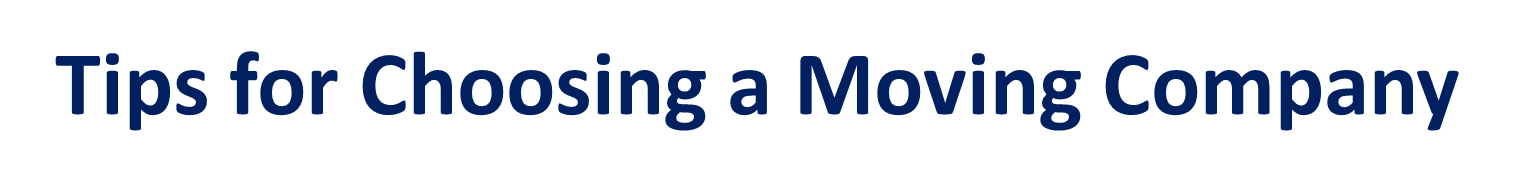 Ask the company about getting an in-house estimate to prevent any surprises and additional fees

Use the maps street-view tool to verify the company’s address

Verify that the company provides you with a clear contract that explains everything that both parties are responsible for

Only work with moving companies that are willing to get everything in writing. Over-the-phone quotes and estimates aren’t bound by a contract
Report the Moving Company to the Appropriate Organization
If you’re indeed dealing with a fraudulent moving company, there are various government organizations that you can reach out to and file an official complaint.
Federal Motor Carrier Safety Administration (FMCSA): this agency operates within the US Department of Transportation (USDOT) and it’s tasked with regulating aspects of the trucking, moving and storage industries. This agency often handles interstate moving scams. You can file an official complaint with the FMCSA here.
State Agencies: each state has an agency appointed to handle in-state moving scams and complaints. Contact your state’s association to learn their process to file a fraudulent complaint against a moving company. Find your state’s local enforcement agency here.
American Trucking Association (ATA): this association represents movers across the country. Though they primarily advocate for their members, they also hold them to high service levels and allow for customer complaints. You can submit a complaint to ATA here.
Better Business Bureau (BBB): dedicated to protect consumers and connect them with reputable service providers, the BBB is a great place to start filing a complaint. You can start writing a complaint here.

If you believe you have been scammed or have any questions related to fraud, please contact the CGIS Economic Crimes Division (ECD): CGIS-Fraud@uscg.mil and/or ECD Duty Line: 202-657-1154 or your local CGIS Office.
Questions?
CGIS ECD Duty Line: (202) 657-1154

CGIS-FRAUD@uscg.mil
or
CGISTIPS@uscg.mil